Perpetaan /Kartografi
Prinsip Dasar Perpetaan - 1
SILABUS KULIAH
PENDAHULUAN
PRINSIP DASAR PERPETAAN
PROYEKSI PETA
PERPETAAN & SISTEM KOORDINAT
PETA DASAR
PROSES & GENERALISASI
VISUALISASI DATA
PETA TEMATIK
SUMBER DATA
DATA DIGITAL
Bahan Bacaan
Kraak, M. J. and F. J. Ormeling (2013). Cartography: Visualization of Spatial Data, Taylor & Francis.
Robinson, A. H., et al. (2009). Elements of Cartography, Edisi 6, Wiley India Pvt. Limited.
Misra, R.P and A. Ramesh (1989). Fundamentals of Cartography Edisi 1, Concept Publishing Company.
Bagrow.L (2010). History of Cartography. Precedent Publishing.
MacEachren A.M and D.R. Fraser Taylor (1994). Visualization in Modern Cartography. Elseview Science Ltd.Pergamon.
Cartwright, W, G.Gartner and A.Lehn (2009). Cartography and Art. Springer
CARTOGRAPHY
C = Compromise = Perlu adanya keputusan dalam membuat peta karena kita tidak dapat menggambarkan seluruh isi di dunia kedalam satu peta
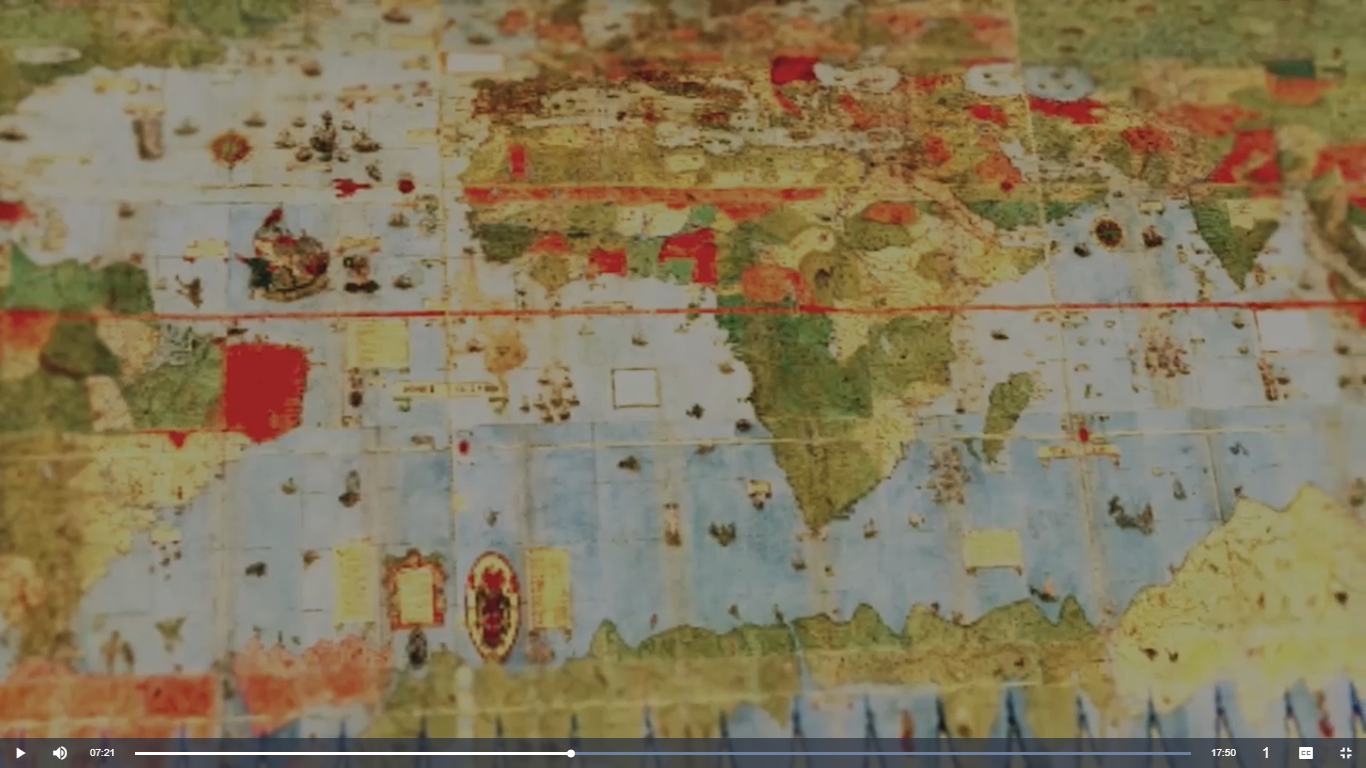 [Speaker Notes: Ken Field]
CARTOGRAPHY
ART = To make beautifull and communicate
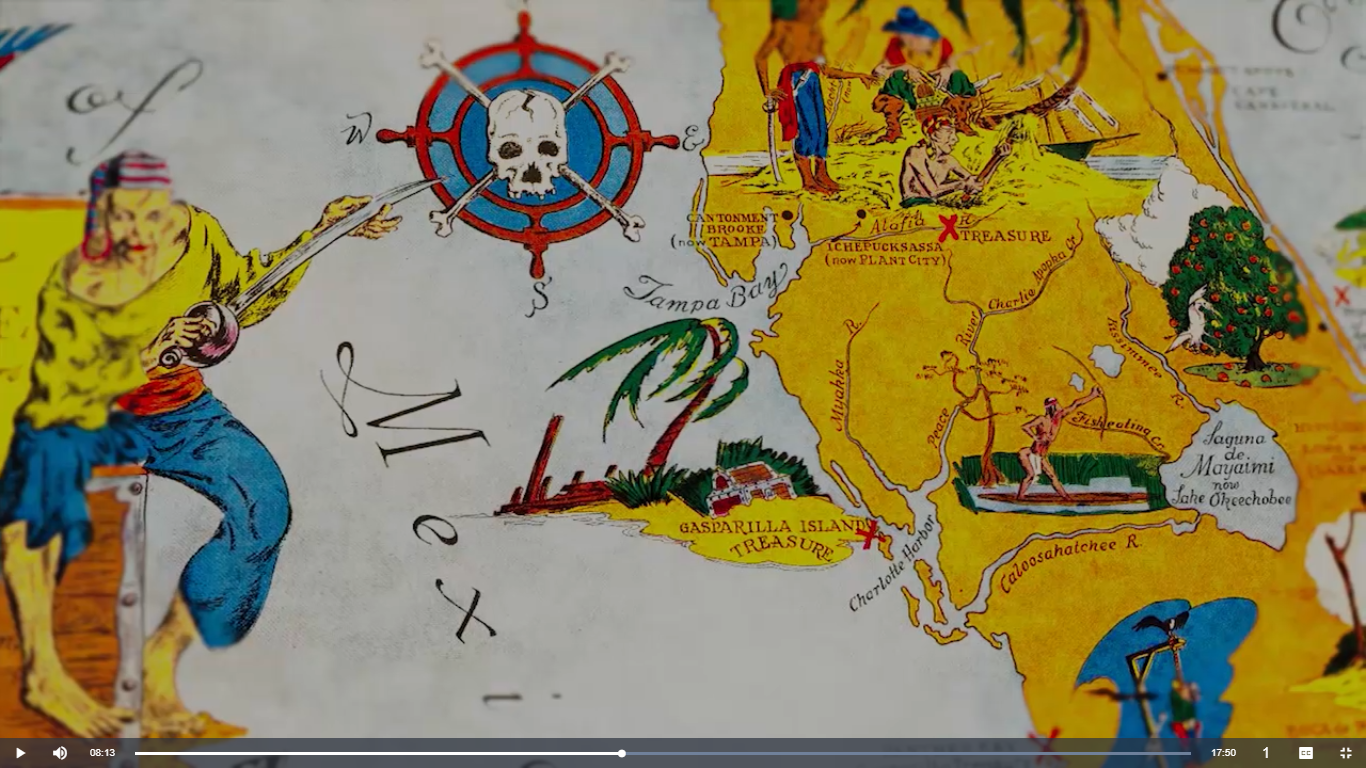 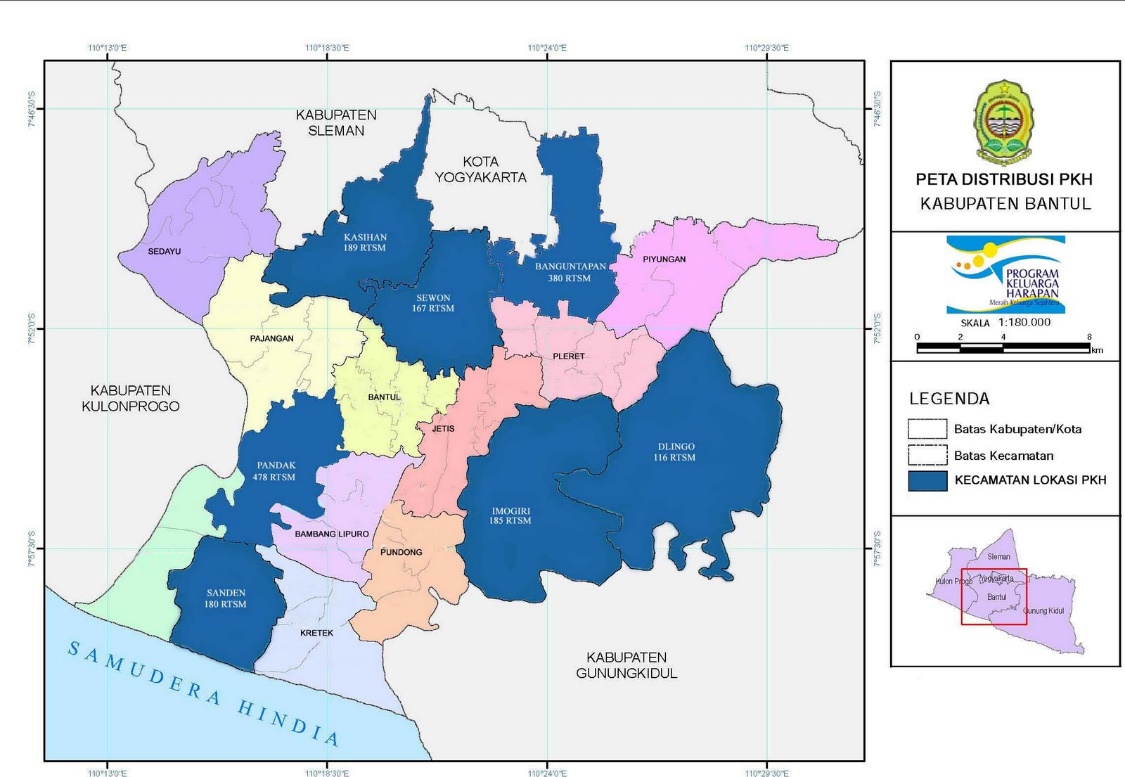 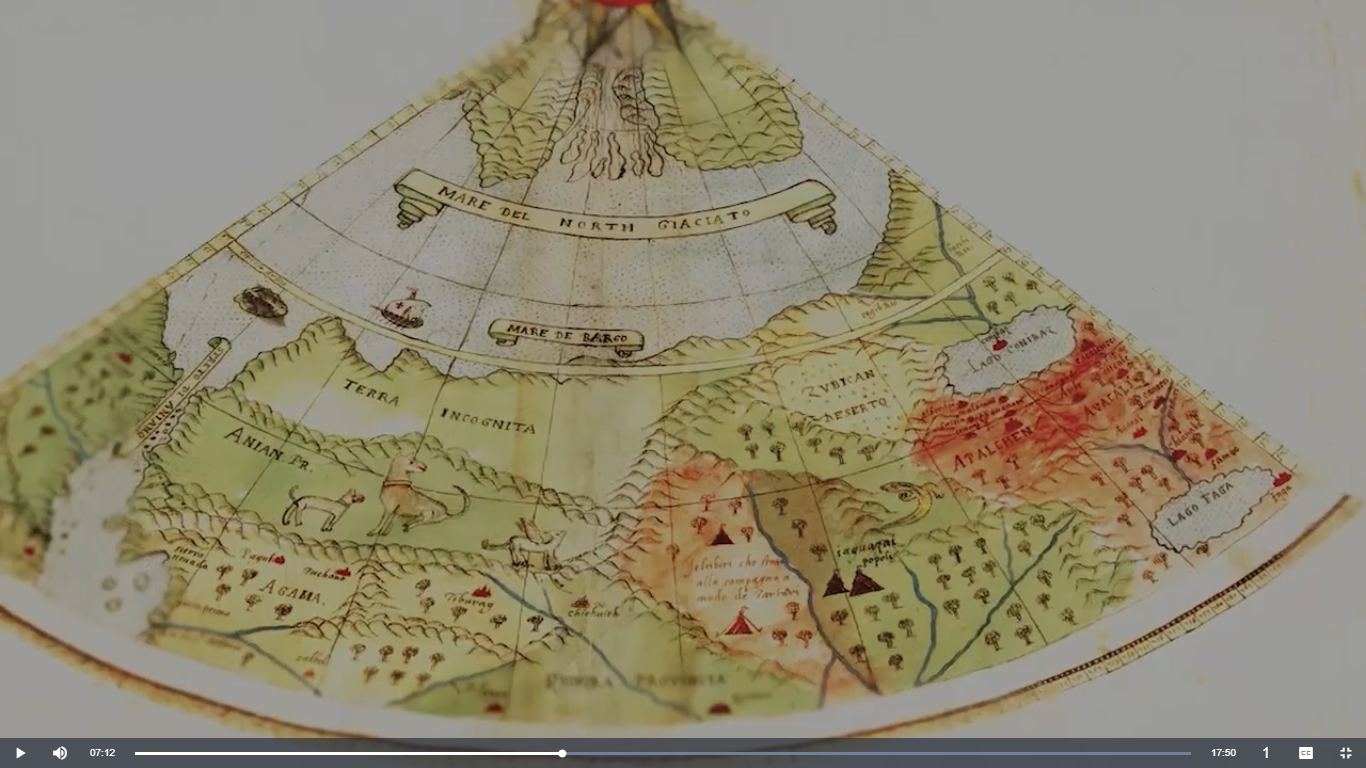 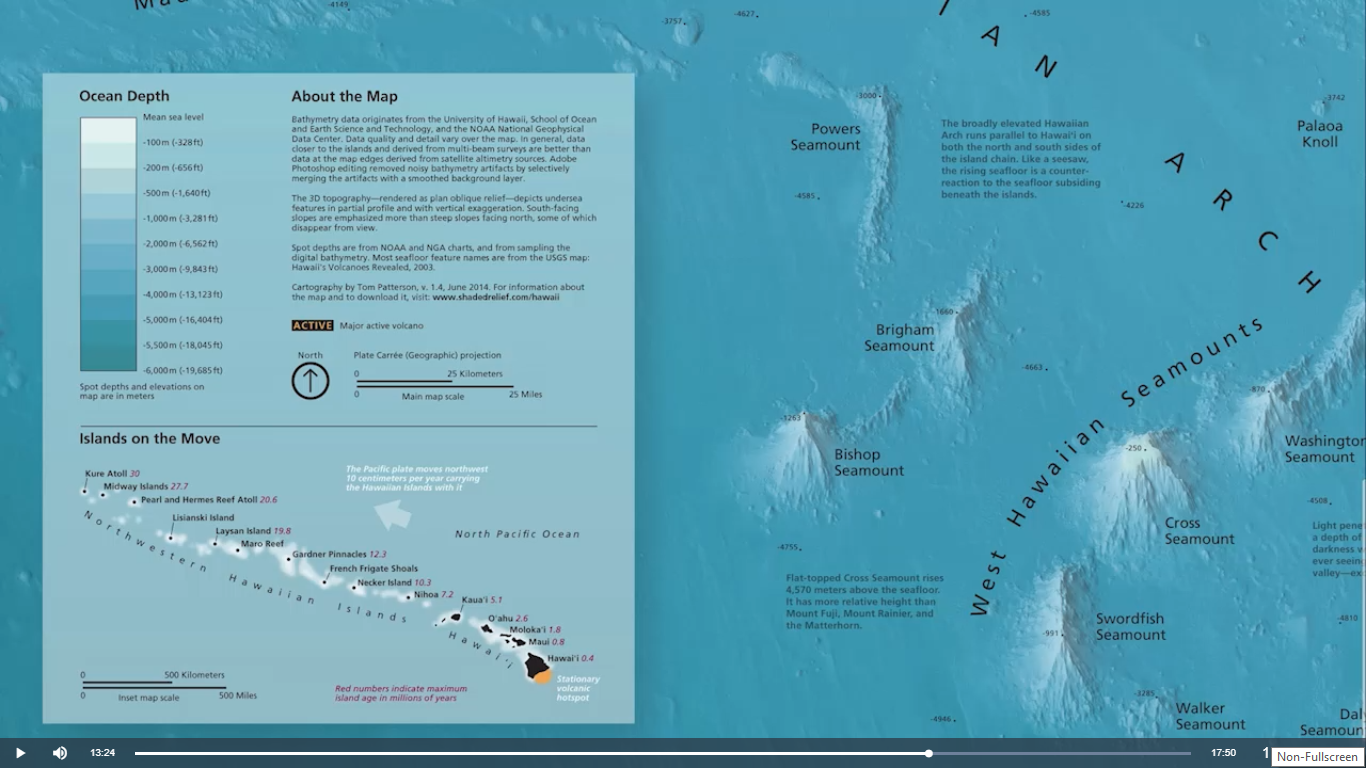 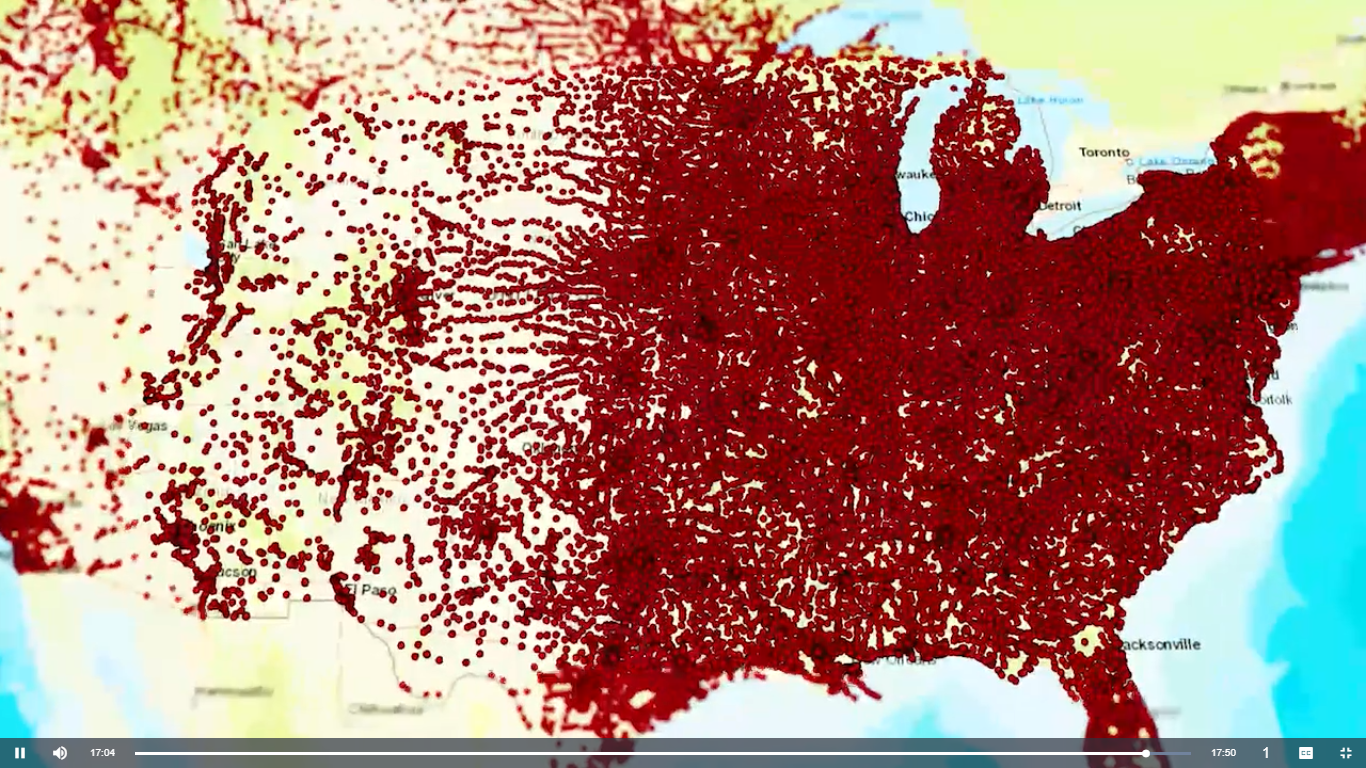 CARTOGRAPHY
O = Opportunity = Kesempatan, untuk memaparkan ke audience sesuatu yang menarik, cerita atau sebuah fakta
CARTOGRAPHY
Graph = Mode untuk komunikasi menggunakan grafik sehingga dapat dilihat perbandingan secara mudah
Terdiri dari berbagai teknis, mulai dari
	• Fotografi
	• Gambaran‑gambaran, misalnya karikatur
	• Grafik, Diagram dan peta‑peta
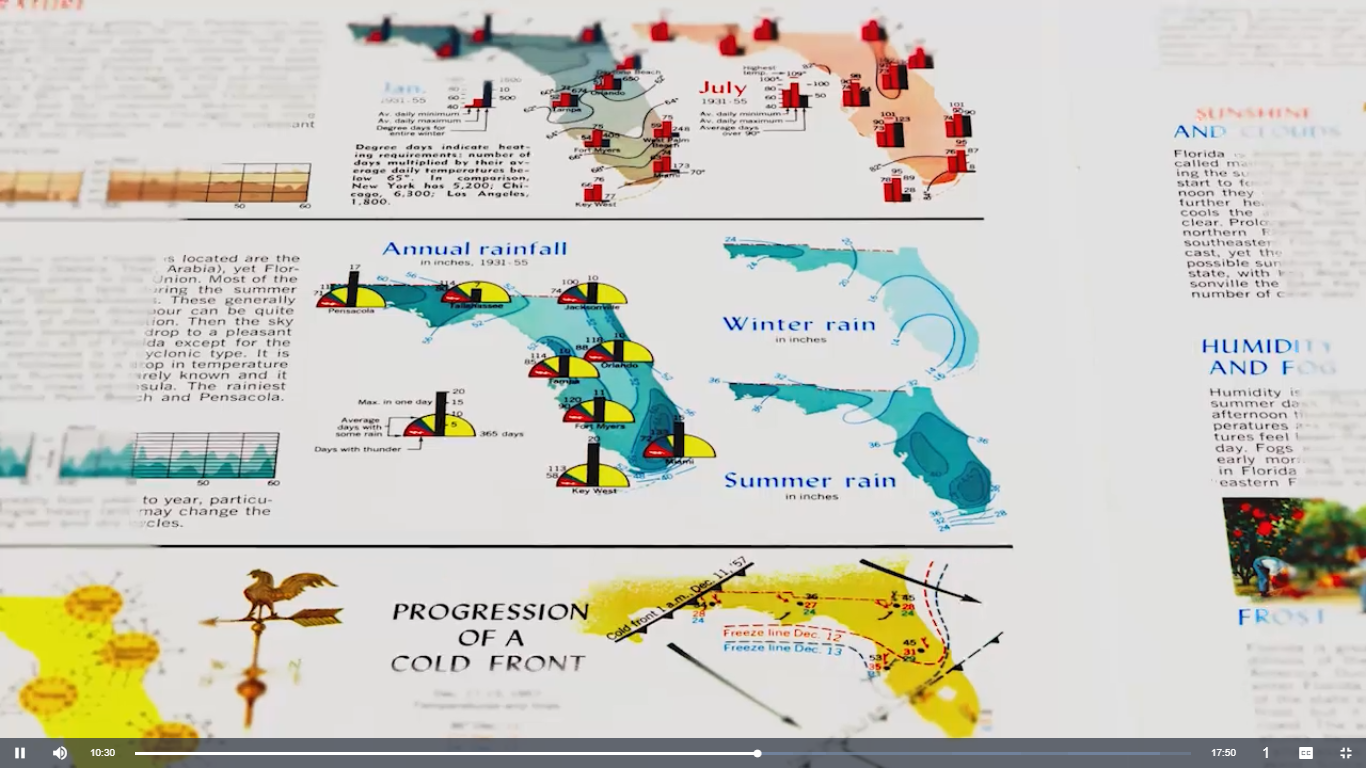 CARTOGRAPHY
Y = Seorang Kartografer harus memahami mengapa dia memuat peta tersebut, tujuan, sasaran dan prosesnya
Proses Kartografis
10
Jenis-jenis Peta
Berdasarkan Sumber Datanya
 a. Peta Induk (Basic Map)Peta induk yaitu peta yang dihasilkan dari survei langsung di lapangan. Peta induk ini dapat digunakan sebagai dasar untuk pembuatan peta topografi, sehingga dapat dikatakan pula sebagai peta dasar (basic map). Peta dasar inilah yang dijadikan sebagai acuan dalam pembuatan peta-peta lainnya.
b. Peta TurunanPeta turunan yaitu peta yang dibuat berdasarkan pada acuan peta yang sudah ada, sehingga tidak memerlukan survei langsung ke lapangan. Peta turunan ini tudak bisa digunakan sebagai peta dasar.
Berdasarkan Penyimpanan
Peta cetak (Konvensional Map) yaitu peta dalam bentuk cetak hasil teknologi analog
Peta digital (Digital Map), yaitu peta yang berupa gambaran permukaan bumi yang diolah dengan bantuan media komputer
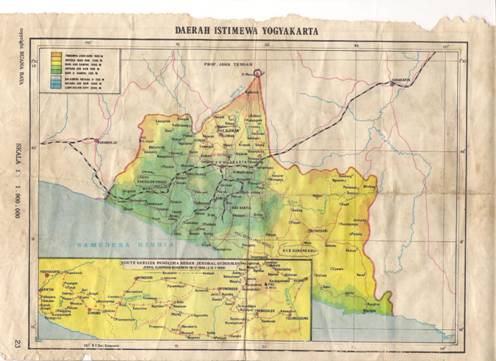 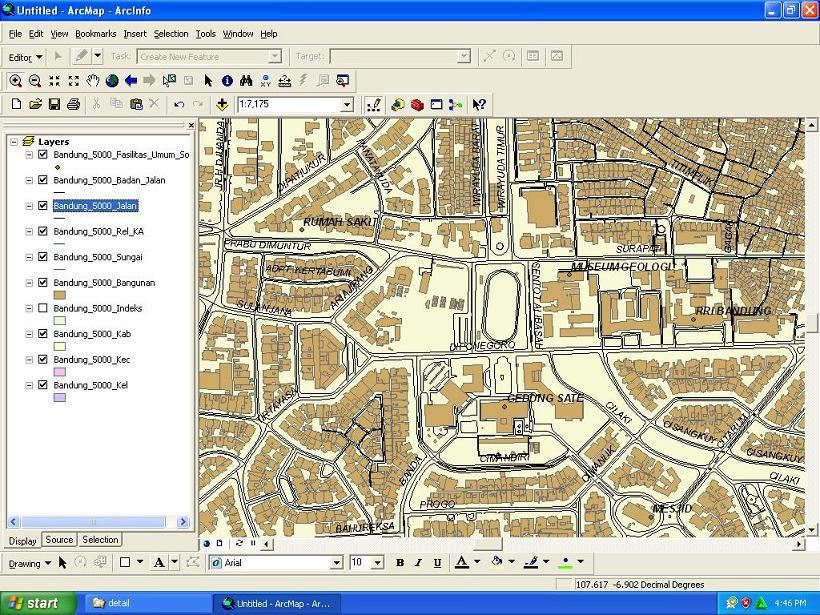 Peta Cetak
Peta Digital
Berdasarkan isi Data yang disajikan
Peta Umum
Peta umum yaitu peta yang menggambarkan semua unsur topografi di permukaan bumi, baik unsur alam maupun unsur buatan manusia, serta menggambarkan keadaan relief permukaan bumi yang dipetakan.

Peta umum dibagi menjadi 3, sebagai berikut.

Peta Topografi:  menggambarkan relief
Peta Chorografi: seluruh atau sebagian permukaaan bumi (atlas)
Peta Dunia : Seluruh bumi
Peta Topografi
Peta Chorografi
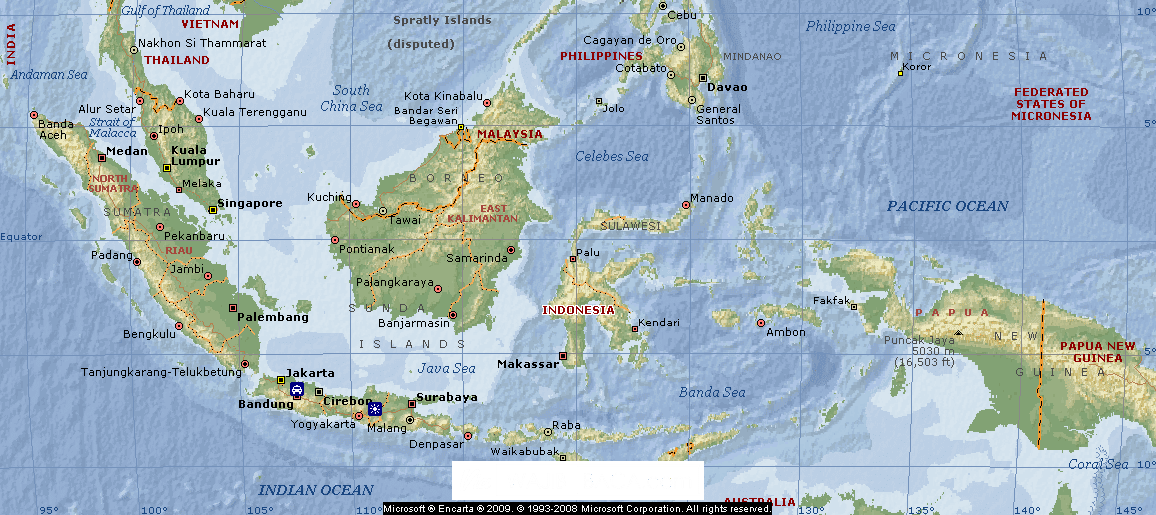 Peta Dunia
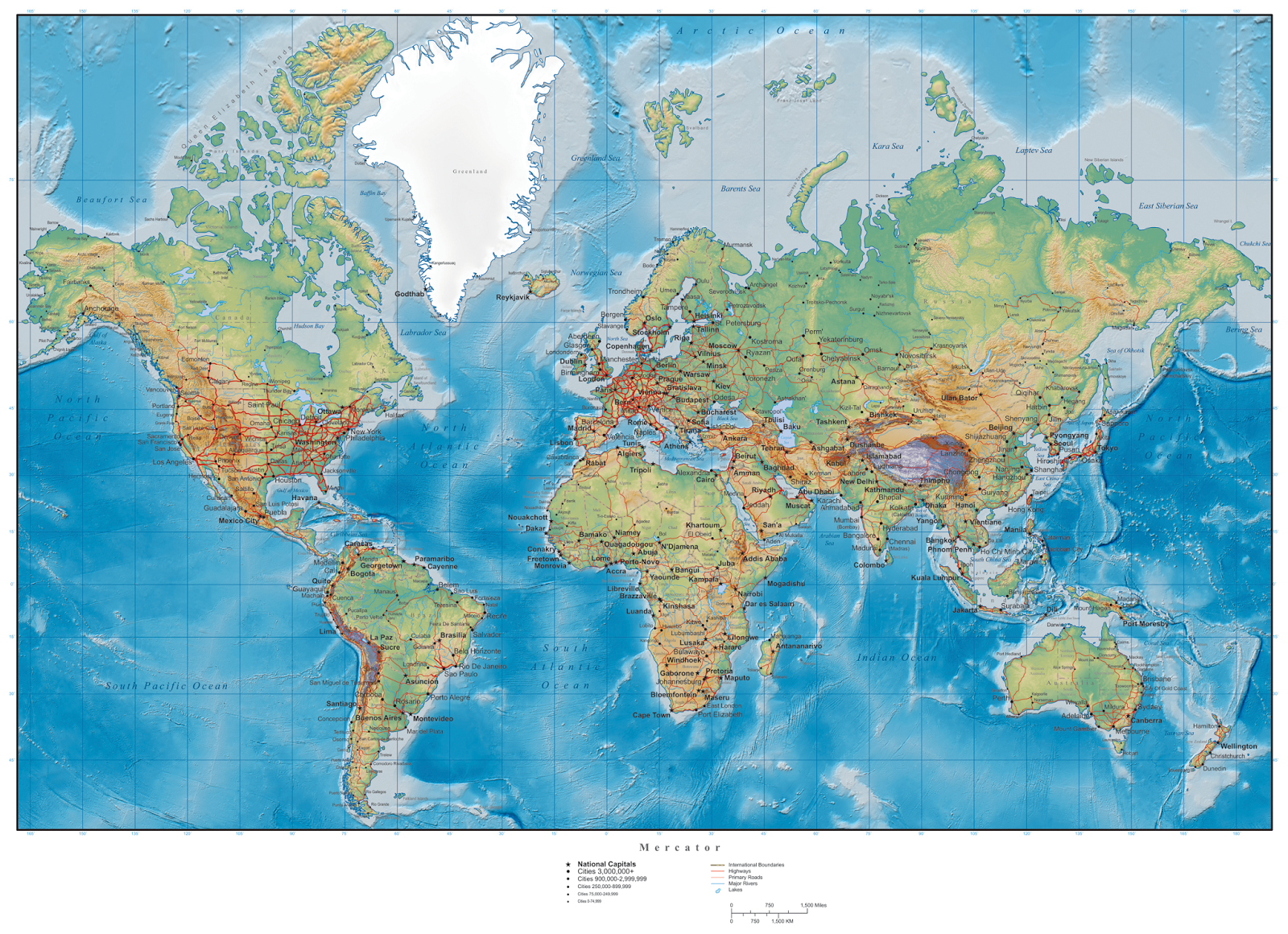 Berdasarkan isi Data yang disajikan
b.   Peta Tematik : Peta yang menggambarkan informasi dengan tema tertentu/khusus
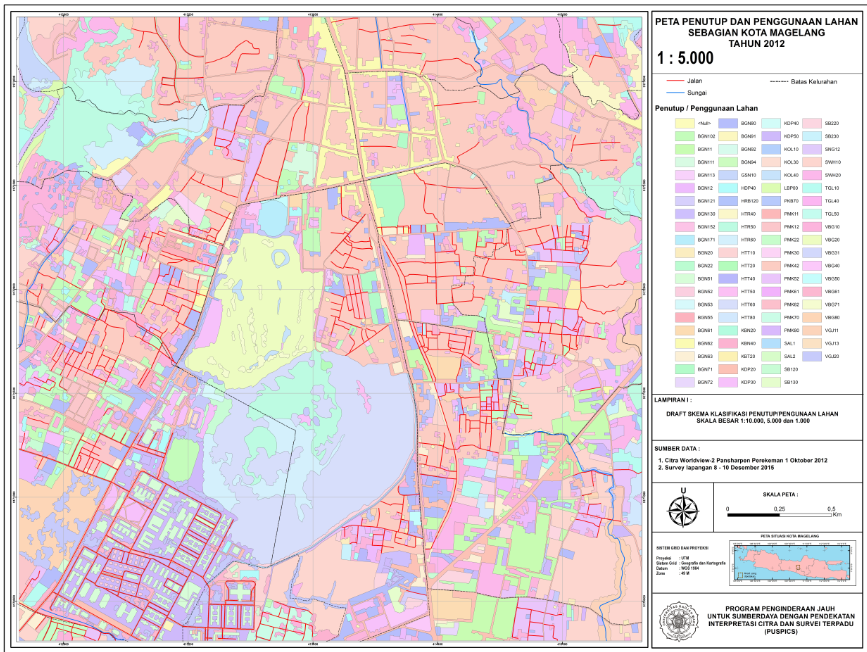 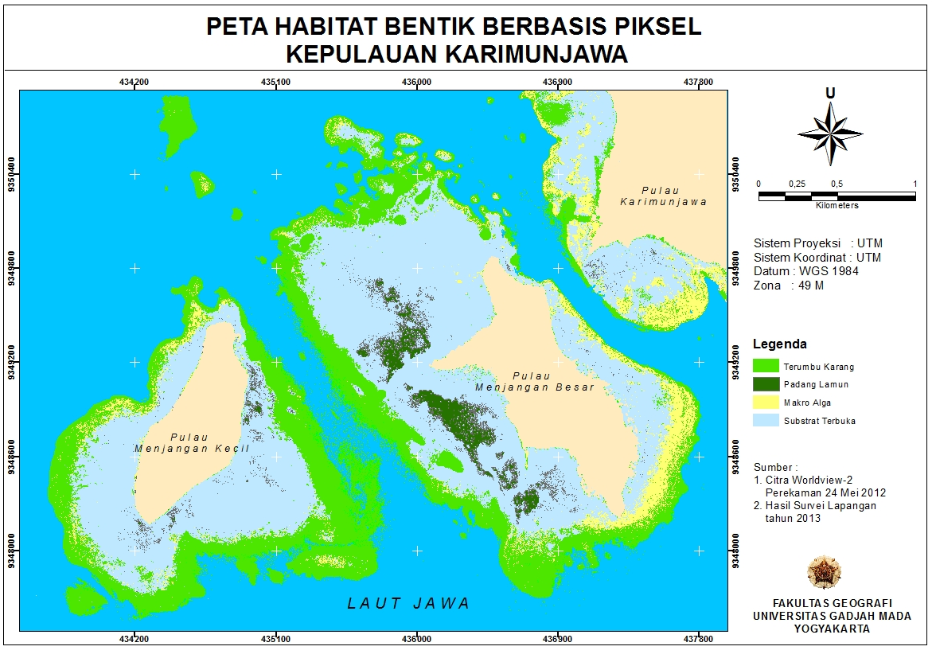 Berdasarkan Skalanya
a.   Peta Kadaster/teknik
Peta ini mempunyai skala sangat besar antara 1 : 1000 - 1 : 5.000 peta kadaster ini sangat rinci sehingga banyak digunakan untuk keperluan teknis, 
b.   Peta skala besarPeta ini mempunyai skala antara 1 : 5.000 sampai 1 : 250.000. Biasanya peta ini digunakan untuk perencanaan wilayah.
c.   Peta skala sedangPeta ini mempunyai skala antara 1 : 250.000 sampai 1 : 500.000.
d.  Peta skala kecilPeta ini mempunyai skala antara 1 : 500.000 sampai 1 : 1.000.000.
e.  Peta Geografi/DuniaPeta ini mempunyai skala lebih kecil dari 1 : 1.000.000.
Societies and Organizations

Cartography and Geographic Information Society (CaGIS)          
ICA Map Design Commission          
International Cartographic Association          
North American Cartographic Information Society (NACIS)          
Society of Cartographers          
The British Cartographic Society          
Canadian Cartographic Association 







Blogs and Tutorials

Adventures in Mapping (by John Nelson)
All over the map (by Betsy Mason and Greg Miller)
ArcGIS mapping   (by Esri)
Cartonerd (by Kenneth Field)
CartoTalk  (by NACIS: cartotalk.com)
Eagereyes (by Robert Kosara)
Flowing Data (by Nathan Yau)
Jonah Adkins          
Making maps (by John Krygier and Denis Wood)
Map Smith (by Stephen Smith)
Mapping London (by Ollie O'Brien and James Cheshire)
Maps Mania (by Kier Clarke)
Maps We Love (by Esri)
SomethingAboutMaps (by Daniel Huffman)
Spatial.ly (by James Cheshire)
Strange Maps (by Frank Jacobs)
The Map Room (by Jonathan Crowe)
The Work of Edward Tufte          
Transit Maps (by Cameron Booth)
Visual Communicator  (by Joshua Stevens)
Visualising Data (by Andy) Kirk
Journal
The Cartographic Journal
Bulletin of the Society of Cartographers  
Cartographica
Cartographic Perspectives   
International Journal of Cartography  
Cartography and Geographic Information Science
Journal of Maps  

Web Resources
Adaptive Composite Map Projections  
Adobe Color Wheel  
Adobe Typekit  
ArcGIS Online  
Color Oracle blindness simulator  
ColorBrewer  
Color-hex  
Dafont  
David Rumsey Map Collection  
Flex Projector  
Font Squirrel  
Font Awesome  
Maki  
Map Advice Community  
Natural Earth  
OpenStreetMap  
Paletton  
Projection Wizard  
Relief Shading  
Shaded Relief  
Symbol Store  
Icons for everything
Daftar Pustaka
Aber. J. S. 2004. Brief History of Maps and Cartography, www.henry-davis.com/maps.html.
Merriam, D. F. 1996. Kansas 19th Century Geologic Maps. Kansas Academy of Science, Transactions 99:95-114.
Nyerges, T.L. 1993. Understanding the scope of GIS: Its Relationship to Environmental Modeling. In Goodchild, M.F., Parks, B.O. and Steyaert, L.T. (eds.), Environmental Modeling With GIS, p. 75-93. Oxford Univ. Press, 488 p.
Whitfield, P. 1994. The Image Of The World: 20 Centuries Of World Maps.Pomegranate Artbooks, San Francisco, 144 p.